中磷化学镍寿命短的原因
深圳市恒享表面处理技术有限公司-程海
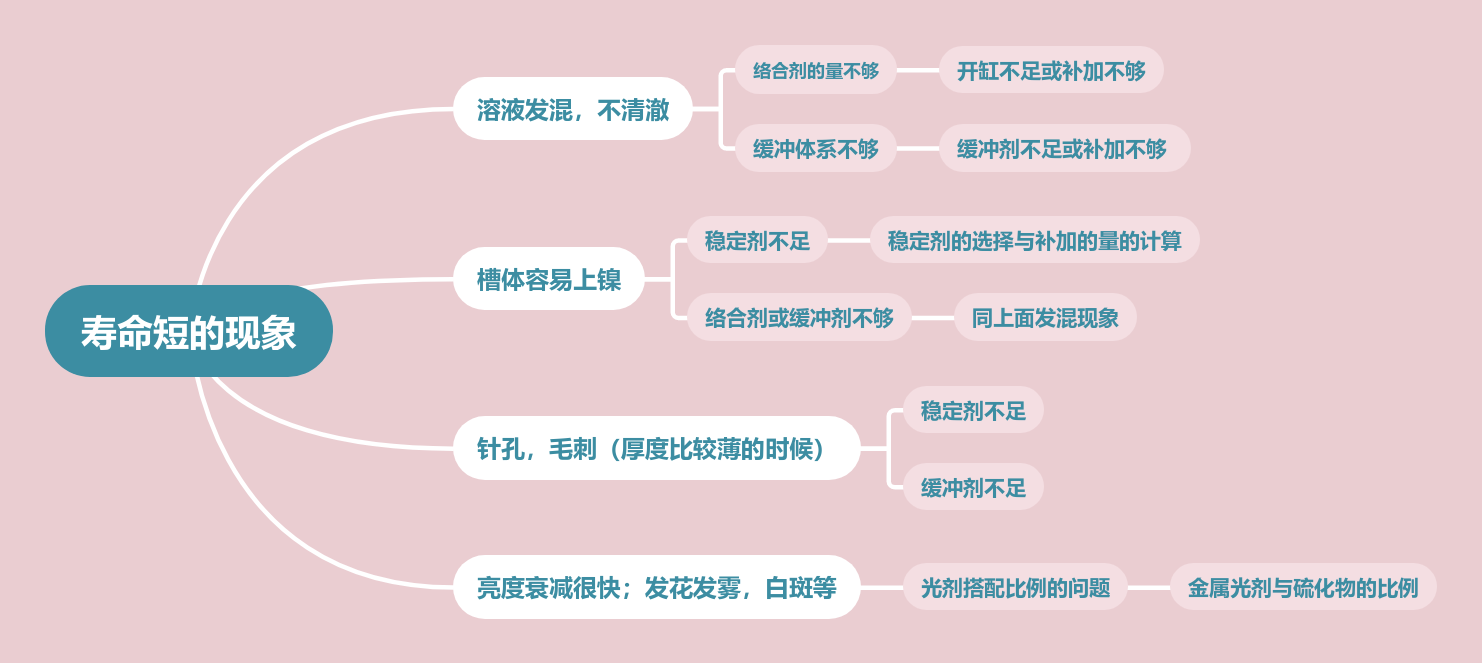